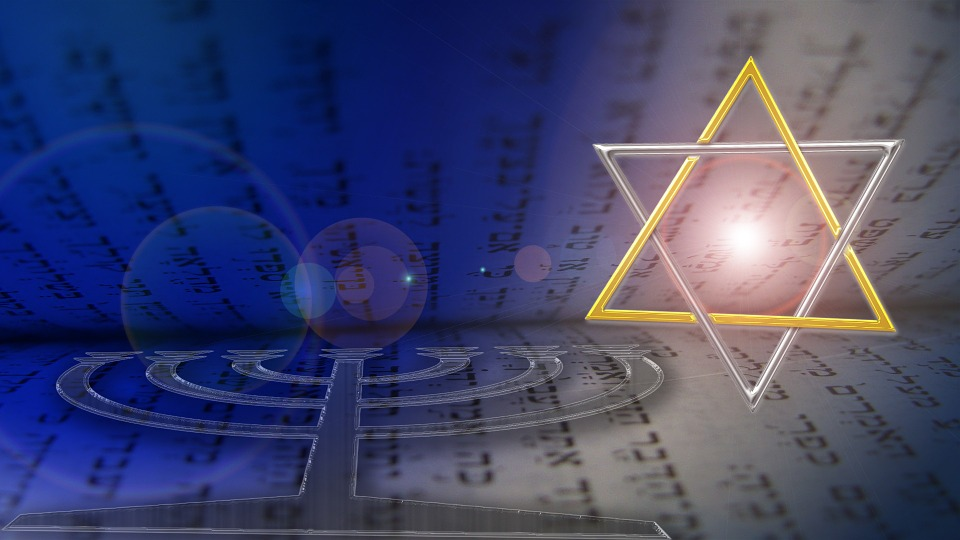 God Has A Better
PLAN
I Have Not Dwelt in a House!
Where did the tabernacle come from? (Exodus 25:8-9; 39:32)
There was no precedent.
Good motives did not change this! (2 Chronicles 6:7-9)
I Did Not Ask For This!
God knows how to ask. (Exodus 25:8; 39:32)
God doesn’t need anything from us.
2 Samuel 7:8
2 Samuel 7:2
Psalm 50:7-12
God Has A Better Plan!
2 Samuel 7:10-16
God is going to build a house for David!
Rest from all their enemies.
A dynasty that will realize God’s eternal purpose
A kingdom that will endure forever
Note David’s response. (2 Samuel 7:8-14)